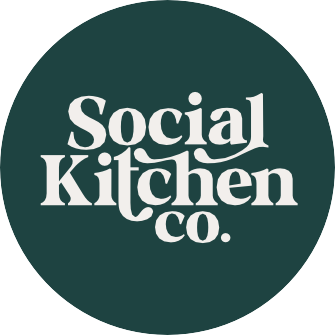 Week One Commences 14th October, 4th November, 25th November
MEAL
DEAL
available daily

Main One 
or
Main Two
Or
Social Feast

with a cookie or jelly

£2.50
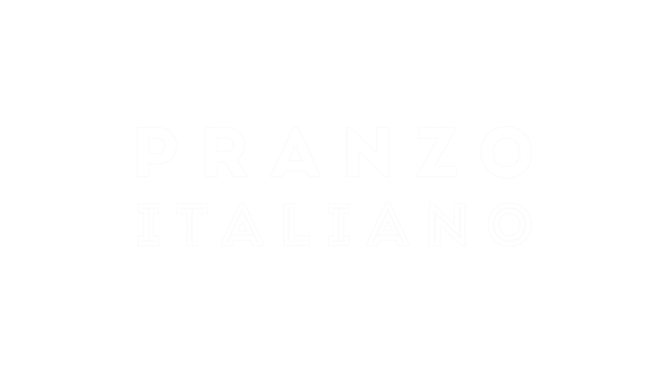 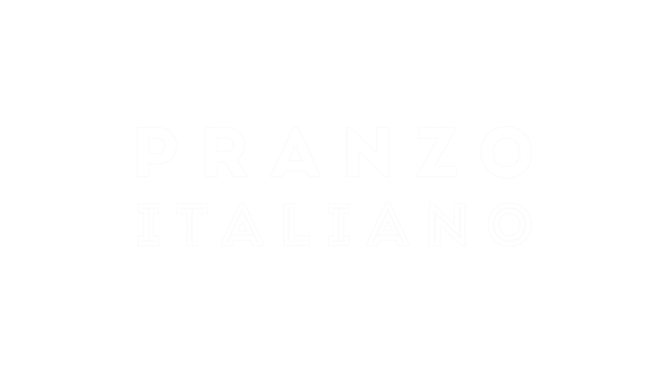 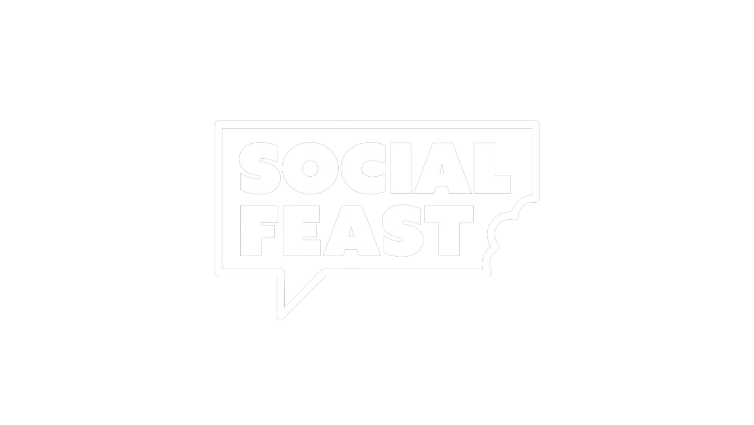 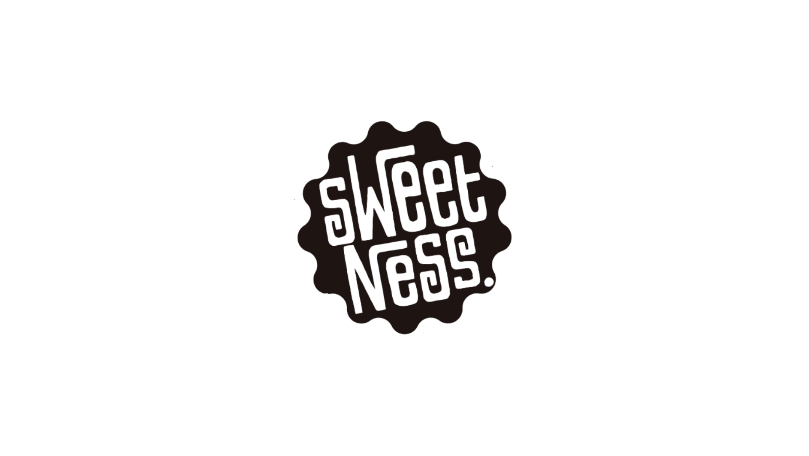 ALLERGIES, Please speak to a member of our team if you have an allergy & need to know what’s in our food so we can advise you on your available choices.
AVAILABLE DAILY: Gluten Free Baked Potatoes with Cheese & Beans £1.65,  
Vegetable Portion £1.00, 12oz Salad Pot £1.70 Protein Pot £1.00
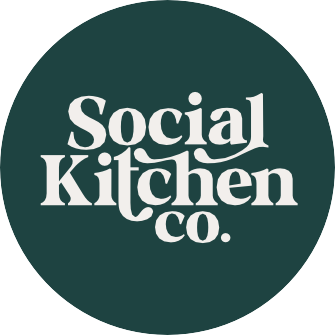 Week Two Commences – 1st October, 21st October, 11th November
MEAL
DEAL
available daily

Main One 
or
Main Two
Or
Social Feast

with a cookie or jelly

£2.50
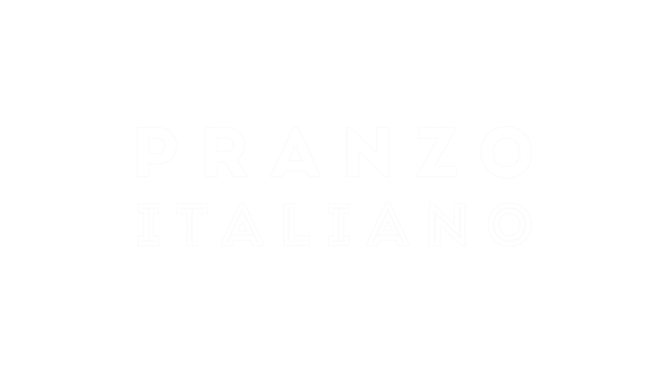 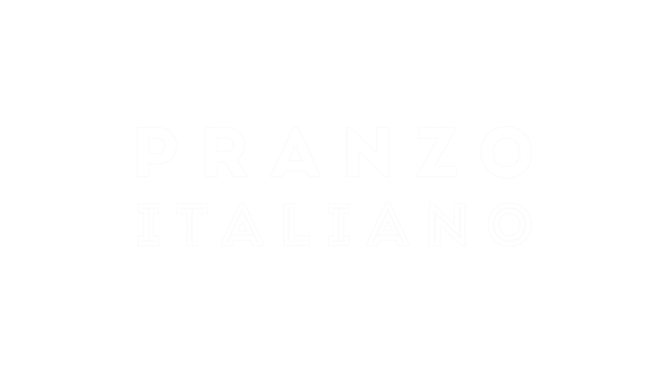 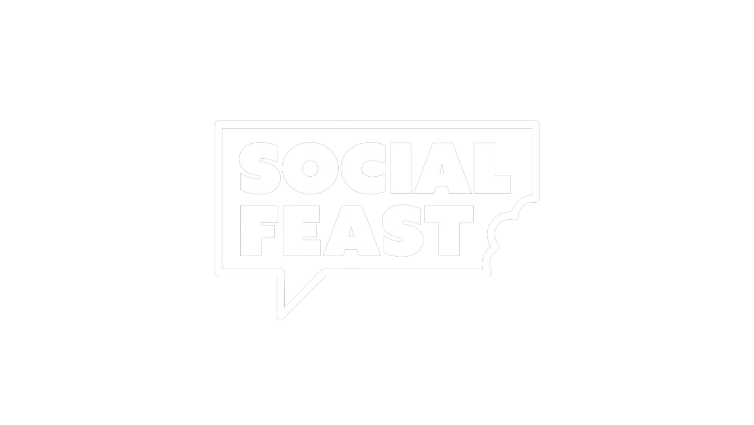 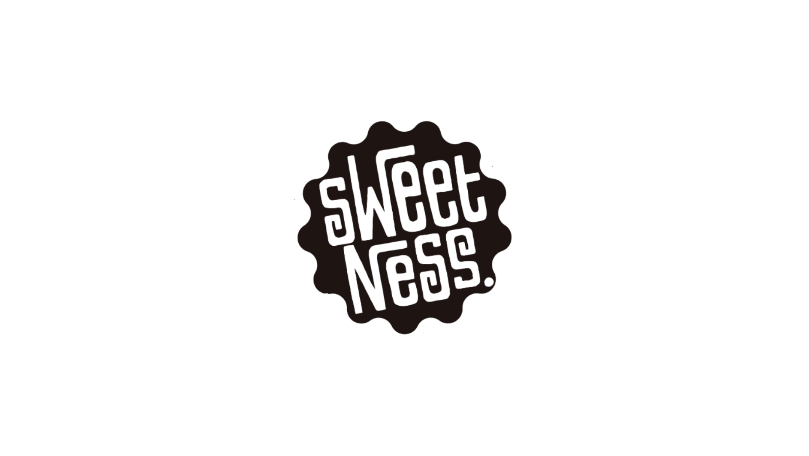 ALLERGIES, Please speak to a member of our team if you have an allergy & need to know what’s in our food so we can advise you on your available choices.
AVAILABLE DAILY:Gluten Free Baked Potato with Cheese & Beans £1.65,
 Vegetable Portion £1.00  12oz Salad £1.70 Protein Pots £1.00
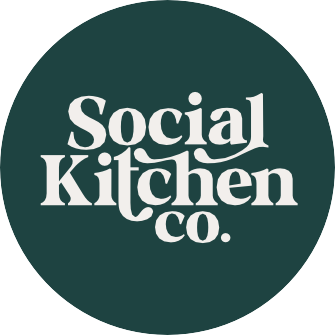 Week Three Commences 7th October, 28th October, 18th November
MEAL
DEAL
available daily

Main One 
or
Main Two
Or
Social Feast

with a cookie or jelly

£2.50
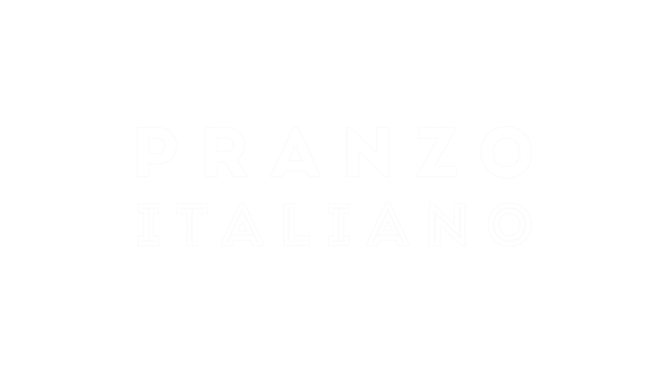 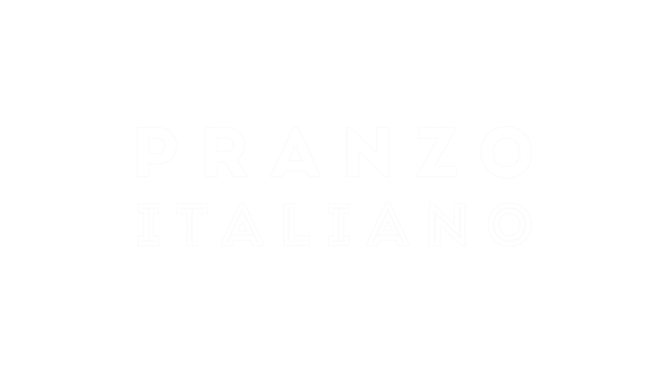 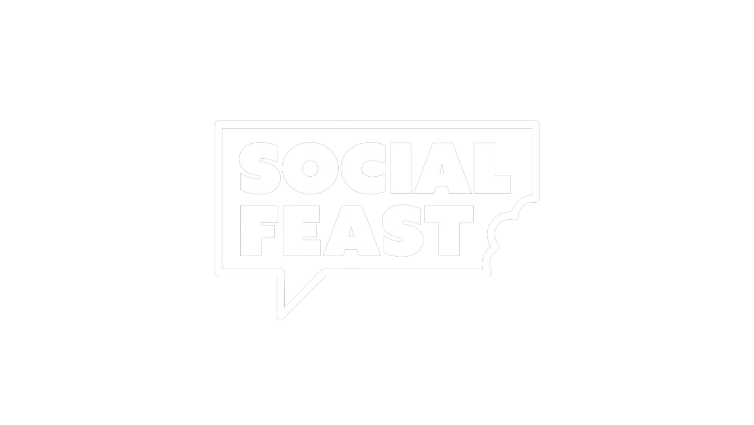 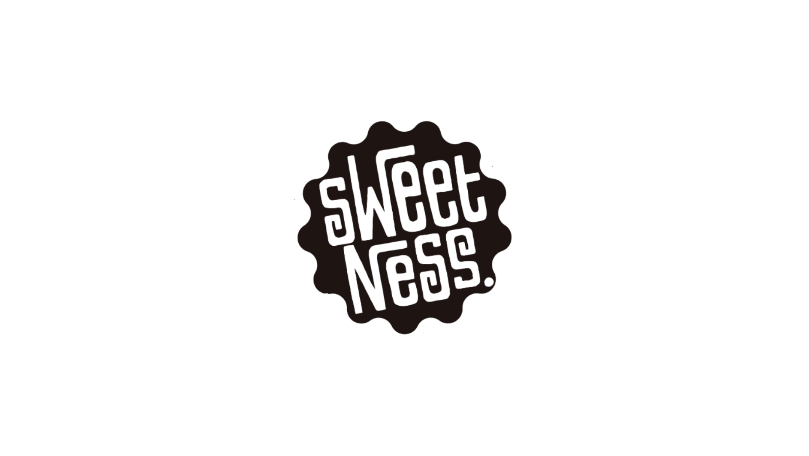 ALLERGIES, Please speak to a member of our team if you have an allergy & need to know what’s in our food so we can advise you on your available choices.
AVAILABLE DAILY: Gluten Free Baked Potato with Cheese & Beans £1.65, 
Vegetable Portion £1.00, 12oz Salad Pot £1.70, Protein Pots £1.00
Busy Bean Breakfast
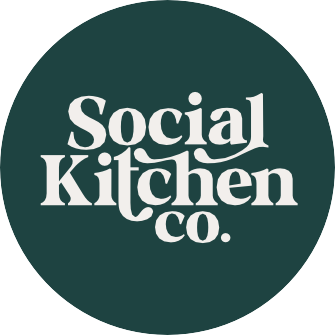 ALLERGIES, Please speak to a member of our team if you have an allergy & need to know what’s in our food so we can advise you on your available choices.
Year 7 – Year 11 Breakfast
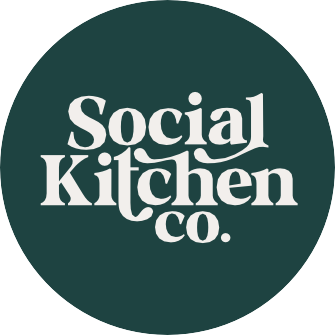 ALLERGIES Please speak to a member of our team if you have an allergy & need to know what’s in our food so we can advise you on your available choices.
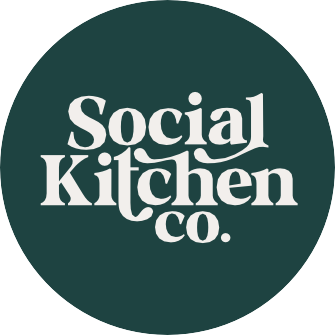 Year 7 – Year 11 Morning Break
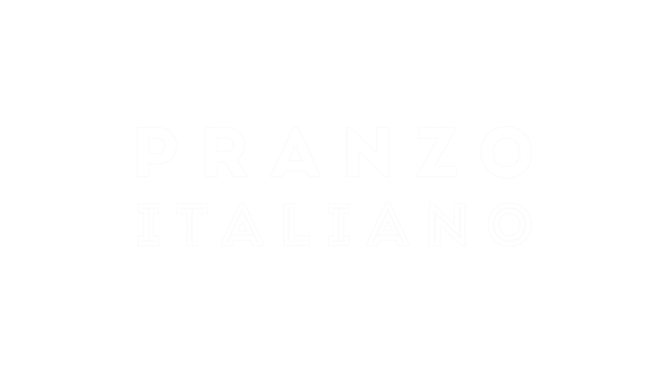 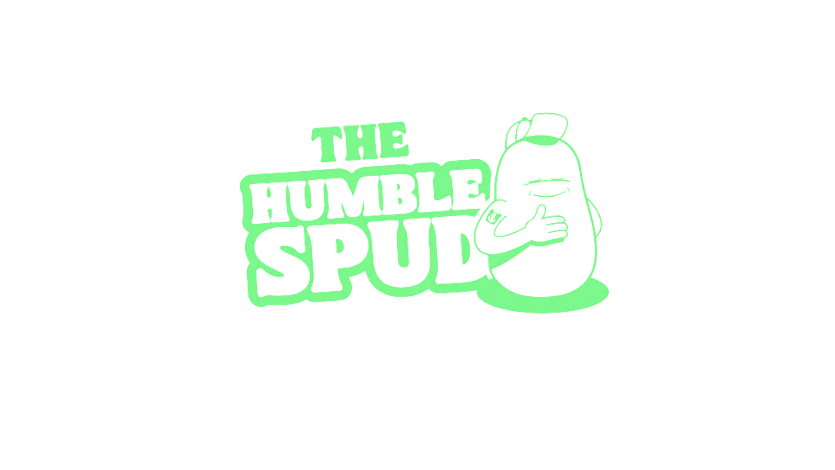 ALLERGIES, Please speak to a member of our team if you have an allergy & need to know what’s in our food so we can advise you on your available choices.
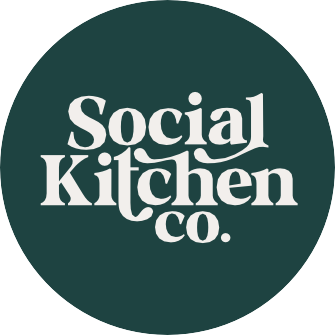 Busy Bean Grab & Go
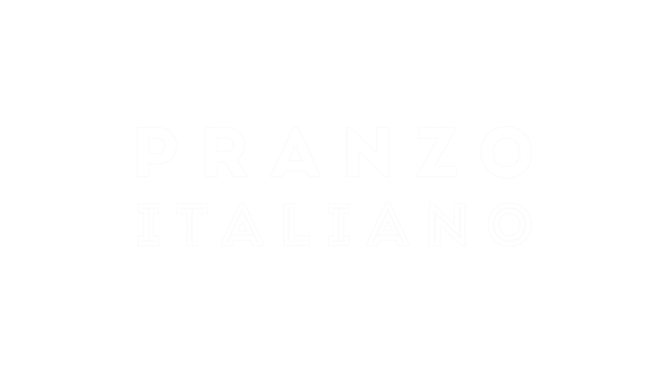 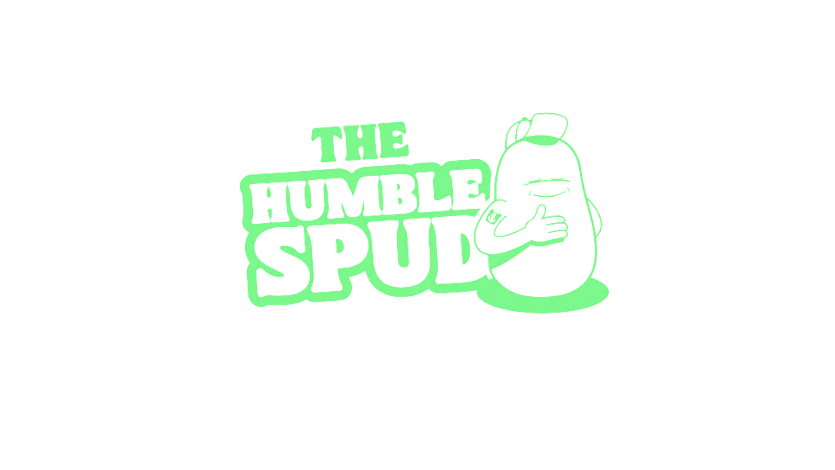 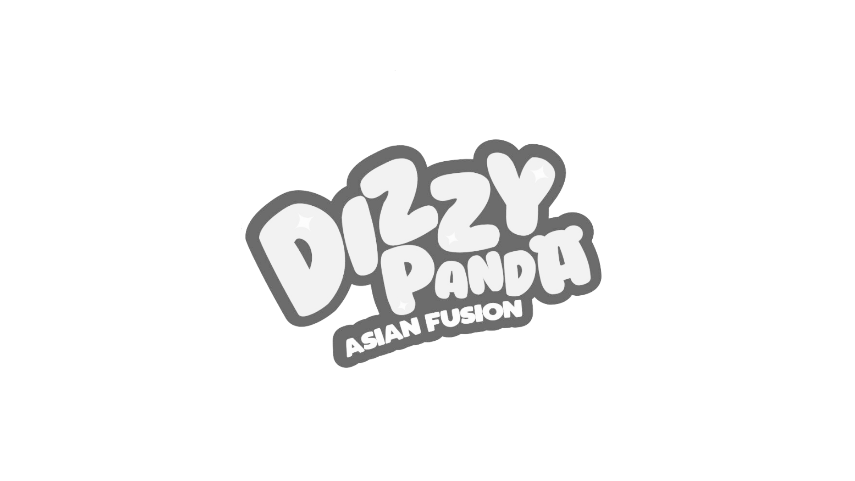 ALLERGIES, Please speak to a member of our team if you have an allergy & need to know what’s in our food so we can advise you on your available choices.
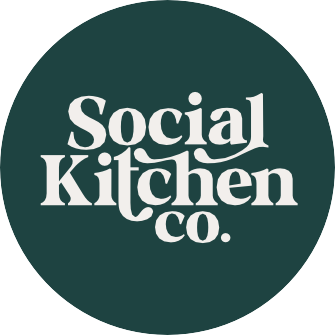 Filling Station Grab & Go
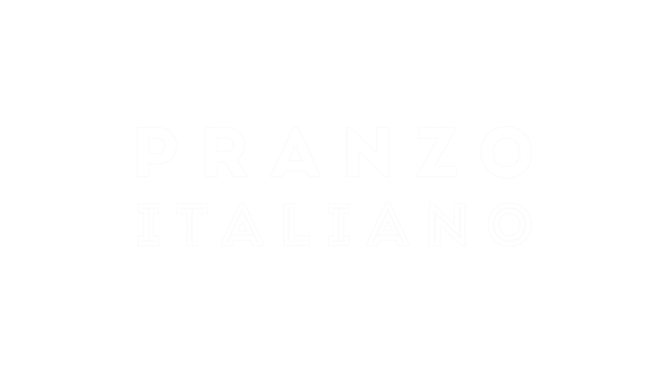 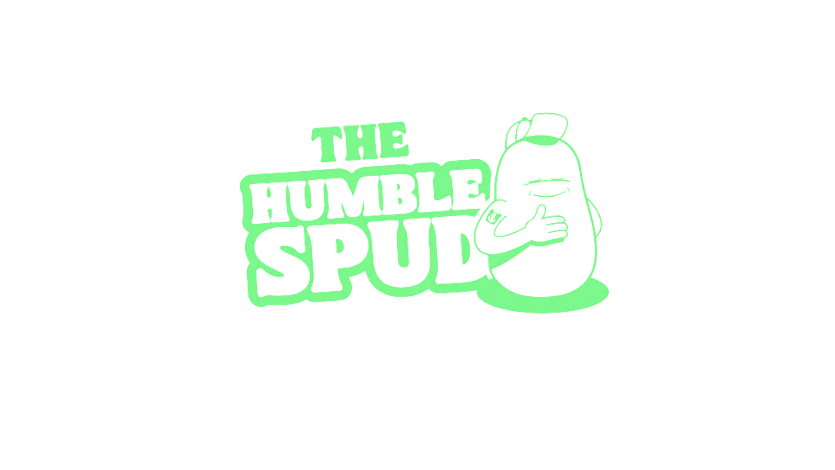 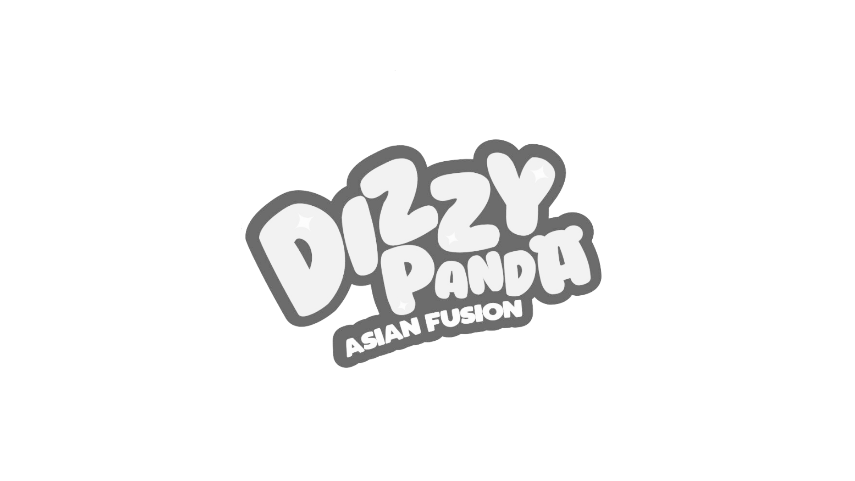 ALLERGIES, Please speak to a member of our team if you have an allergy & need to know what’s in our food so we can advise you on your available choices.